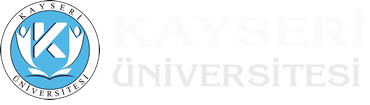 PROGRAM GELİŞTİRME VE İYİLEŞTİRME GRUP TOPLANTISI
Doç. Dr. Özgür DEMİRTAŞ
Öğr. Gör. Ali KAPLAN
PROGRAM GELİŞTİRME VE İYİLEŞTİRME GRUP TOPLANTISI
TOPLANTI TARİH VE SAATİ: 01.07.2020  /  14:00
TOPLANTI YERİ: Uygulamalı Bilimler Fakültesi Konferans Salonu
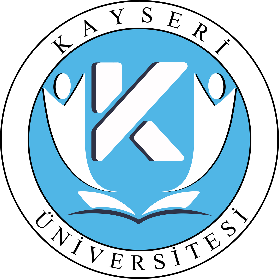 1.07.2020
2
GÜNDEM
Her birim kendi içerisinde tüm Öğretim Elemanları ile düzenli olarak Program Geliştirme ve İyileştirme Toplantısı düzenleyecek ve bu toplantılar tutanak altına alınacak.
Birimler kendi içerisinde eğitimler düzenleyecek.
Kayseri Üniversitesi adına Program Geliştirme Kılavuzu hazırlanacak.
Yeni açılacak programlar ve bölümler öğrenci kabulünden önce hazırlanan kılavuza göre Program Çıktılarını hazırlayacak.
1.07.2020
3
GİRİŞ
Program geliştirme  üç aşamadan oluşmaktadır.
1) Programlarla  ilgili bilgilerin hazırlanması
2) Program çıktılarının hazırlanması
3) Katalogda yer alan derslerin öğrenim çıktılarının hazırlanması
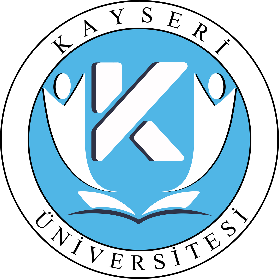 1.07.2020
4
PROGRAM (BÖLÜMLER) NE YAPMALI
Örnek Program: A Üniversitesi B Okulu İlk ve Acil Yardım Programı
Ulusal Yeterlilikler  Çerçevesi
Meslekî Yeterlilikler
Program Çıktıları
Eğitim Planı  Müfredat
Ders A
Ders B
Ders C
Ders D
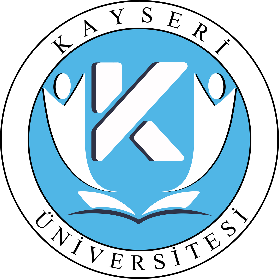 Öğrenme  Çıktıları
Öğrenme  çıktıları
Öğrenme  Çıktıları
Öğrenme  Çıktıları
(Öğretenin ne anlattığına değil, öğrenenin ne kazandığına  dayanan öğrenme) – aktif öğrenme
1.07.2020
5
CEVAPLANMASI GEREKEN SORULAR
Derste hangi program çıktıları kazandırılacak?
Dersin öğrenme çıktıları nelerdir?
Derste hangi öğrenim aktiviteleri mevcut?
Öğrenme çıktıları nasıl ölçülüp değerlendirilecek?
Bu öğrenme çıktılarını kazandırabilmek için tahmin  edilen çalışma süresi nedir?
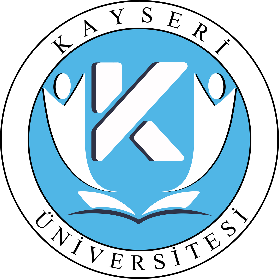 1.07.2020
6
HER BİR DERS İÇİN YAPILACAKLAR
Dersin amacı - Öğreten
Dersin hedefleri - Öğreten
Ders çıktıları (kazanımları) – Öğrenci
Öğrenci iş yükü
AKTS kredisi
Bir dersin başarı ile tamamlanması için gerekli  olan tüm eğitim faaliyetlerini (derse
katılım, uygulamalara katılım, seminer, proje  hazırlama, sınav, tüm bireysel çalışmalar,  staj) için gerekli zamanı kapsar.
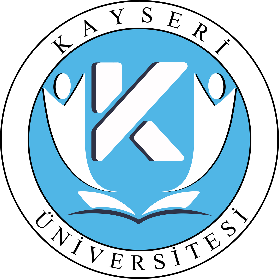 Derste hedeflenen öğrenim çıktılarını  edinebilmek için öğrenenin harcadığı  zamanı (iş yükünü) temel alarak belirlenen kredi
1.07.2020
7
AMAÇLAR, HEDEFLER VE ÖĞRENİM ÇIKTILARI  ARASINDAKİ FARKLAR NELERDİR?
Bir modülün amacı genel bir amaç ya da  öğretme niyetinin genel bir ifadesi iken;  hedefi modüldeki öğretme etkinliğinin ne  başarmayı umduğudur.
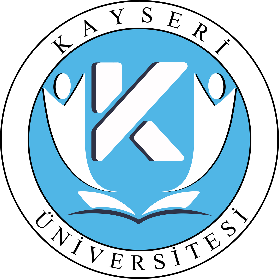 1.07.2020
8
ÖRNEĞİN
Dersin amacı: 
Solunum sisteminin yapısı ve işlevleri ile ilgili bilgi ve beceri kazandırmaktır.
Dersin hedefi: 
Solunum yollarının yapısını ve işlevlerini ayırt edebileceksiniz.
Akciğerlerin yapısını ve işlevlerini ayırt edebileceksiniz.
Solunum sistemi fizyolojisini ayırt edebileceksiniz.
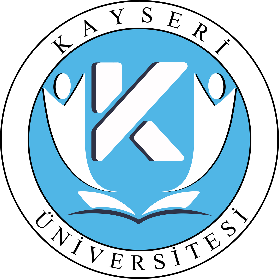 1.07.2020
9
AMAÇLAR, HEDEFLER VE ÖĞRENİM ÇIKTILARI  ARASINDAKİ FARKLAR NELERDİR?
Öğrenim Çıktıları ise hedeflerle  karşılaştırıldığında daha kesin,  oluşturulması daha kolay ve daha açık  ifadelerdir.
Öğrenim Çıktıları öğrenenin ne  başarmasının beklendiği ve bu başarıyı  nasıl ortaya koyacağı konusunda açık ifadelerdir.
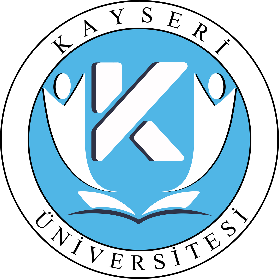 1.07.2020
10
ÖĞRENİM ÇIKTILARI
Öğrenenin ne öğrenmesi gerektiğinin beklentisidir
Çıktı Temelli Öğrenme (Output Based Learning)
(Öğretenin ne anlattığına değil, öğrenenin ne kazandığına  dayanan öğrenme)
Program Çıktıları
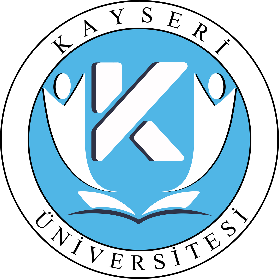 Ders A
Ders B
Ders C
Ders D
Öğrenme  Çıktıları
Öğrenme  Çıktıları
Öğrenme  Çıktıları
Öğrenme  Çıktıları
1.07.2020
ÖĞRENME ÇIKTISI NEDİR?
Öğrenme sürecinin sonunda öğrencilerin neleri bilecekleri ya da yapabileceklerini  açıklayan ifadelerdir.
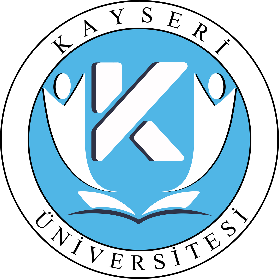 1.07.2020
12
ÖĞRENME ÇIKTISI YAZMAK
Öğrenme çıktıları yazılırken 5 ayrı aşama dikkate alınmalıdır:

Öğrencinin neyi yapabilir olmasını istiyorsunuz ?  (çıktılar = kazanımlar) -
Bu kazanımları sağlamak için öğrenci neyi bilmek zorundadır ? (içerik)
Öğrenmeyi sağlamak için hangi aktiviteler kullanılacak ?  (pedagojik yöntemler)
Öğrenci, kazanımları sağladığını (öğrendiğini) nasıl gösterecek ? (Ölçme)
Öğrencinin öğrenmeyi başardığını nasıl bileceğim ?  (değerlendirme)
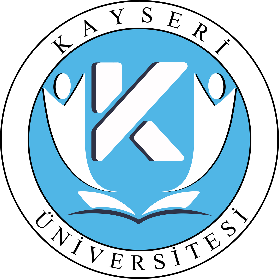 1.07.2020
13
ÖĞRENME ÇIKTISI YAZMAK
Öğrenme çıktıları yazılırken öncelikle kazandırılmak  istenen özellikler tanımlanmalıdır.
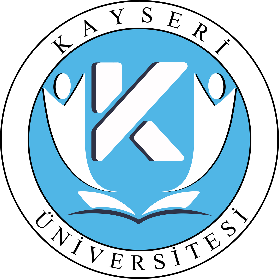 Bu soruya verilen yanıt, öğrenme çıktılarının ilgili alan
dikkate alınarak yazılmasını gerektirir.
1.07.2020
14
ÖĞRENİM ÇIKTILARI
sürecini takiben öğrencinin;
Bilgi
Ne
Bileceğini?
İleri düzeyde bilgi  edinme, anlama
Knowledge
Beceri
Skill
Ne  Yapabileceğini?
Bilgiyi ve anlaşılanı  uygulama
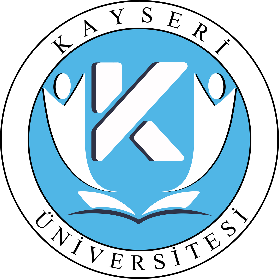 Karar verme  Sorumluluk alma  Mesleki ve sosyal  beceriler sergileme
Ne
Kavrayabileceğini?
Yetkinlik
Competence
1.07.2020
15
Bilişsel Alan
Psikomotor  Alan
insanın kas ve zihin  koordinasyonuyla  yaptığı becerilerle ve
onların temel öğeleriyle
ilgilidir.
Duyuşsal  Alan
insanın geliştirdiği  duygu ve değerlerle  ilgilidir.
bilgilerle ve  bilgilerden doğan  zihin yetenekleri ile  ilgilidir.
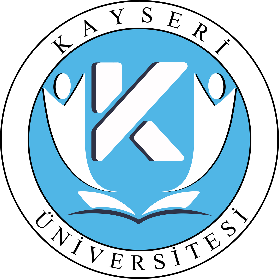 1.07.2020
16
ÖNEMLİ!!!
Öğrenim Çıktıları, öğrencilerin öğrenme  etkinliği sonunda ne yapabildikleri ile ilişkili  olduğundan, Öğrenim Çıktıları yazılırken  kullanılacak fiiller aktif fiil olmalıdır.
Örneğin: Listeler, Uygular, Ayırt eder.
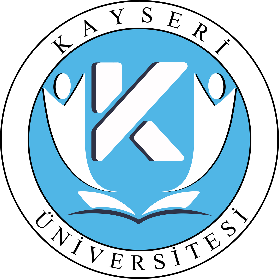 1.07.2020
17
BİLİŞSEL ALAN ALT BÖLÜMLERİ
Bilgileri Belleyebilme- Bilgi
1
Kavrayabilme – Kavrama
2
Uygulayabilme – Uygulama
3
Analiz Edebilme – Analiz
4
Sentez Yapabilme – Sentez
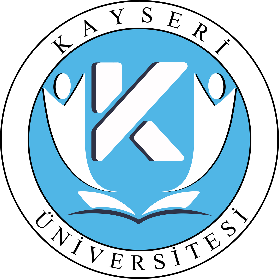 5
Değerlendirme
6
1.07.2020
18
Bilişsel Alan
Değerlendirme
Sentez
Analiz
Sonuçlandır  ma
Karar verme
Savunma
Tayin etme
Yargılama
Tahmin etme
Eleştirme
Karşı çıkma
Uygulama
Birleştirme
Kurma
Ölçme
Sorgulama
Tasarlama
Geliştirme
Açıklama
Kavrama
Ayırt etme
Ölçme
Sorgulama
Envanter
yapma
Sınıflandırma
Bilgi
Betimleme
Hesaplama
Ayırt etme
Eşleştirme
Sıralama
Gruplama
Seçme
Uygulama
Çalıştırma
Gösterme
Yorumlama
Kullanma
Çözme
Tanımlama
Listeleme
Adlandırma
Tanıma
Söyleme
Yazma
Belirtme
Hatırlama
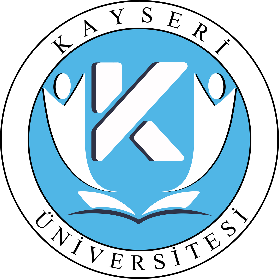 1.07.2020
19
Duyuşsal (Duygu – Durumsal) Alanda Öğrenim  Çıktılarının Yazılması
Alma /Algılama
1
Yanıtlama /Tepkide bulunma
2
Değer biçme / Değer verme
3
Organize etme
4
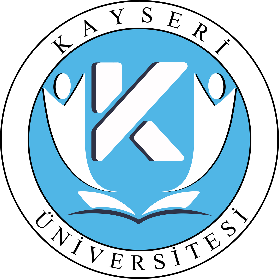 Belirleme /Karakterize etme
5
1.07.2020
20
Duyuşsal Alan
Karakterize  Etme
Örgütleme

Değer verme
Tepkide  Bulunma
Düzenleme
Uyarlama
Karşı koyma
Düzeltme
Yer alma
Alma
Destekleme
Savunma
Koruma
Hizmet etme
Zorlama
Benimseme
Sorumluluk
duyma
Özen gösterme
Tercih etme
İlgilenme
Razı olma
işbirliği yapma
Kabul etme
Gönüllü olma
Farkına varma
Dikkat etme
Gözleme
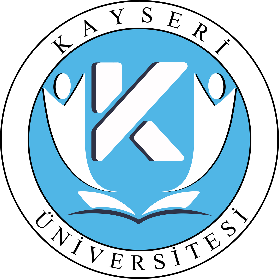 1.07.2020
21
Psikomotor Alanda Öğrenim Çıktılarının Yazılması
İmitasyon (Taklit etme)/ Uyarılma
1
Manipülasyon (işleme)/ Klavuzlama
2
Doğruluk (hatasızlaştırma)/ Beceri haline getirme
3
Eklemleme (artikülasyon)/ Duruma uydurma
4
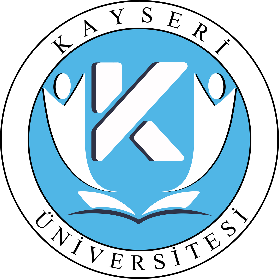 Benimseme (Yerlileştirme)/ Yaratma
5
1.07.2020
22
Psikomotor Alan
Yaratma
Duruma  uydurma
Birleştirme
Planlama
Yaratma
Oluşturma
Beceri haline  getirme
Uyarlama
Yeniden  örgütleme
Değiştirme
Gözden
geçirme
Gösterme
Tamamlama
Otomatik olarak  yapma
Kılavuzlama
Taklit etme
Tekrar etme
Kopyalama
Rehberle yapma
Gözlem altında  yapma
Uyarılma
Duyma
Dinleme
Gözlemleme
Hissetme
Tatma
İzleme
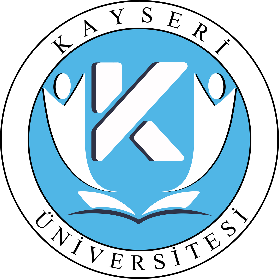 1.07.2020
23
ÖĞRENİM ÇIKTILARINA İLİŞKİN BAZI ÖRNEKLER
Fizyolojik fonksiyonu ölçmek için bir dizi fizyoloji ekipmanı kullanır.
Araştırma projesini özetleyen, iyi açıklanmış poster sunumu  tasarlar.
Aseptik tekniği kullanarak cerrahi pansuman yapar.
Araştırma projesinin metodolojisi ve bulgularını sözlü rapor  ile sunar.
Bir model yapmak için yönergeleri takip eder.
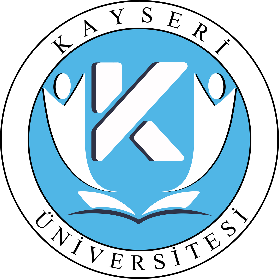 1.07.2020
24
ÖĞRENME ÇIKTISI HAZIRLANIRKEN DİKKAT EDİLECEK NOKTALAR
Öğrencilerin ihtiyaçları ve bireysel farklılıkları dikkate  alınarak basitten karmaşığa, kolaydan zora şeklinde  yazılmalıdır.
Ön görülen zaman (bir ders saati gibi) ve öğrenci düzeyi  dikkate alınarak, hazırlanmalıdır.
Bir ders ya da modül için en fazla 6-8 tane olmalı, genellikle birkaç cümle ile ifade edilmelidir.
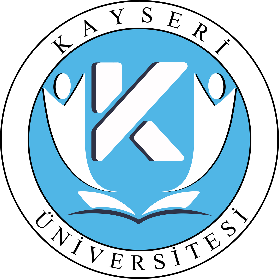 1.07.2020
25
ÖĞRENME ÇIKTISI HAZIRLANIRKEN DİKKAT EDİLECEK NOKTALAR
Öğrenme çıktısı genel olmalıdır. Spesifik öğrenme çıktısı  gerçekçi olmaz, sayısı artar.
Örneğin:
Okuduğunu tam ve doğru olarak anlayabilme (Genel)
Okuduğu bir metnin ana fikrini bulma 
     (Biraz daha özel)
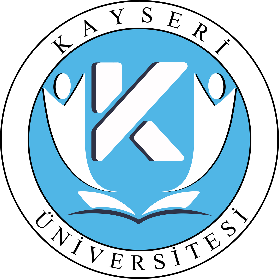 1.07.2020
26
ÖĞRENME ÇIKTISI HAZIRLANIRKEN DİKKAT EDİLECEK NOKTALAR
Her bir öğrenme çıktısı için yalnızca bir fiil kullanılmalıdır.  “söyler, eşleştirir” gibi.
Belirsiz fiillerden kaçınılmalıdır. “bilir, anlar” gibi.
Öğrenme çıktısı öğretim elemanının değil, öğrencinin  yapacaklarını göstermelidir.
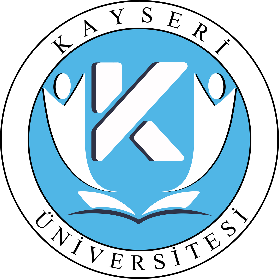 1.07.2020
27
ÖĞRENME ÇIKTISI HAZIRLANIRKEN DİKKAT EDİLECEK NOKTALAR
Öğrenme çıktılarının diğer önemli bir niteliği,  açık ve anlaşılır olmasıdır. İyi belirtilmiş bir öğrenme çıktısında, belirlenen eylemi ya da davranışı açıkça tanımlayan bir fiil bulunmalıdır.

Sindirim sistemini bilme (Yanlış)

Sindirim sistemini oluşturan organların
işlevlerini açıklar (Doğru)
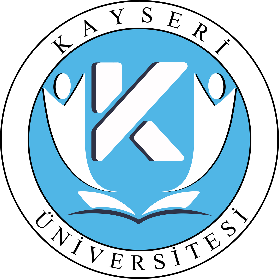 1.07.2020
28
ÖĞRENME ÇIKTISI HAZIRLANIRKEN DİKKAT EDİLECEK NOKTALAR
Öğrenme çıktıları ölçülebilir (gözlenebilir)  olmalıdır. Öğretme-öğrenme etkinliği sonunda  kazanılacak davranışın ölçülebilir-gözlenebilir bir  fiille ifade edilmesi gerekir. Aksi halde, davranışın  oluşup oluşmadığını belirlemek mümkün  olmayacaktır.

Yaratıcı düşünme (Yanlış)

Orijinal bir endüstriyel ürün tasarlama (Doğru)
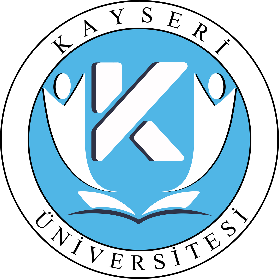 1.07.2020
29
PROGRAM ÇIKTISI MATRİKSİNİ OLUŞTURMAK
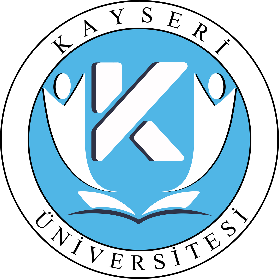 1.07.2020
30
KAYSERİ ÜNİVERSİTESİ DERS BİLGİ PAKETİ
https://dbp.kayseri.edu.tr/Default.aspx
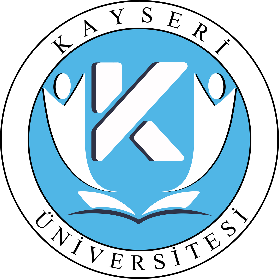 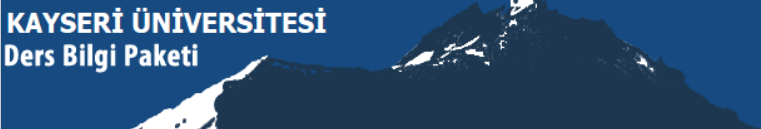 1.07.2020
31
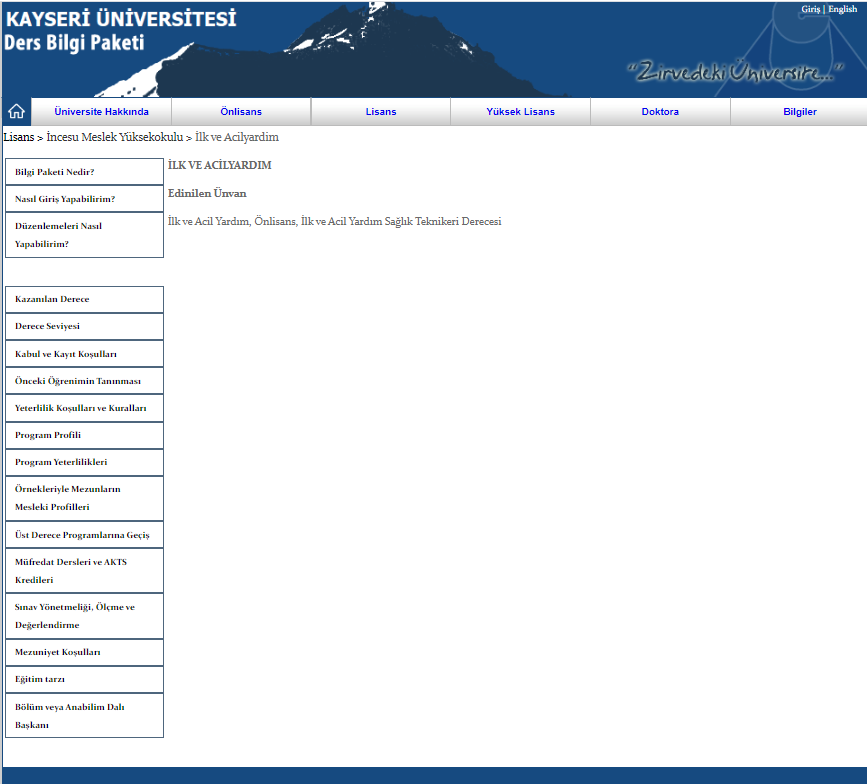 Kayseri Üniversitesi Ders Bilgi Paketi
Bilgi Paketi Nedir?
Nasıl  Giriş Yapabilirim?
Düzenlemeleri Nasıl Yapabilirim?
Müfredat Dersleri ve AKTS Kredileri
Kazanılan Derece
Derece Seviyesi
Kabul ve Kayıt Koşulları
Önceki Öğrenimin Tanınması
Yeterlilik Koşulları ve Kuralları
Program Profili
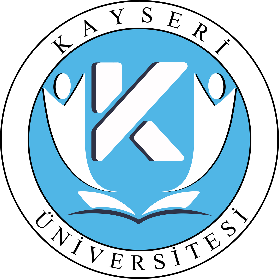 Program Yeterlilikleri
Örnekleri ile Mezunların Mesleki Profili
Üst Derece Programa Geçiş
Müfredat Dersleri ve AKTS Kredileri
Sınav Yönetmeliği, Ölçme ve Değerlendirme
Mezuniyet Koşulları
Eğitim Tarzı
Bölüm veya Anabilim Dalı Başkanı
1.07.2020
32
Kayseri Üniversitesi Ders Bilgi Paketi
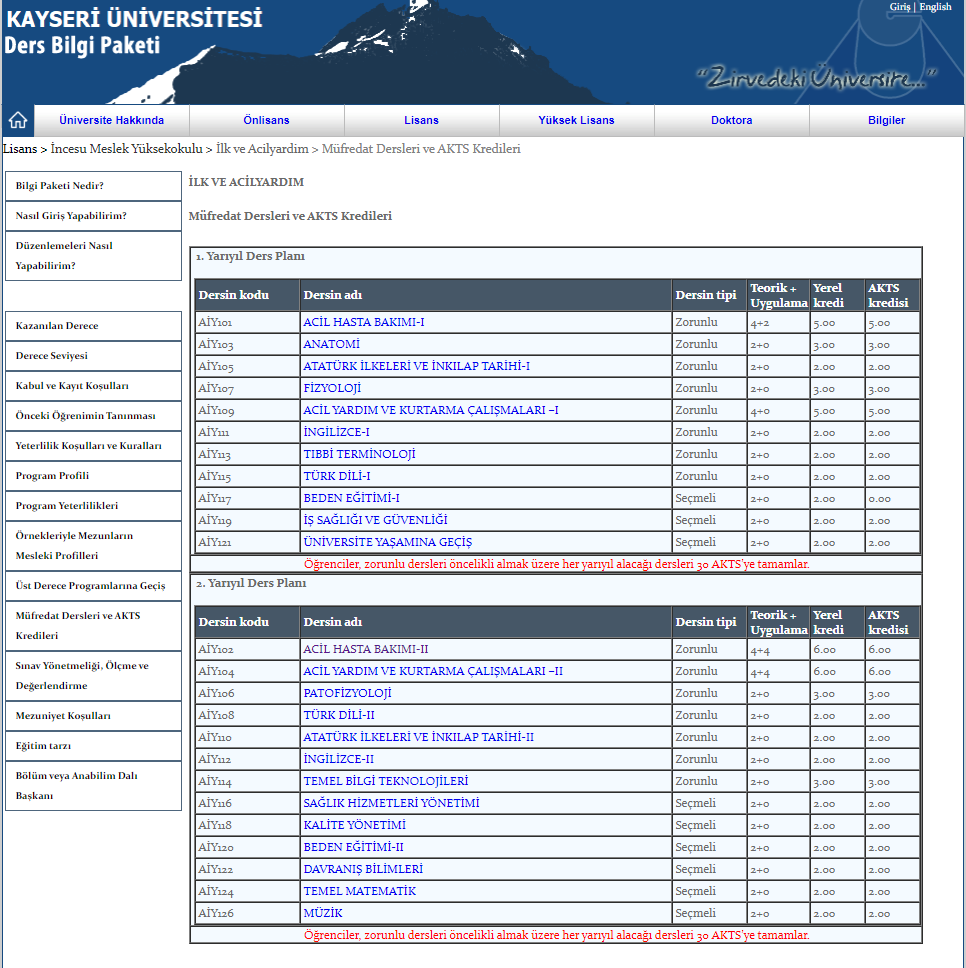 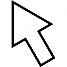 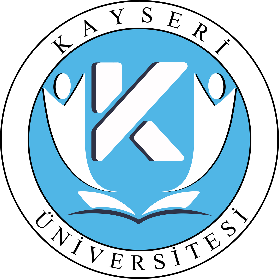 1.07.2020
33
Kayseri Üniversitesi Ders Bilgi Paketi
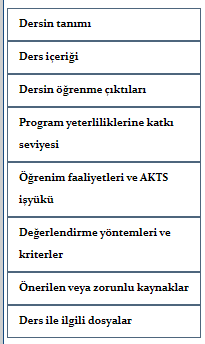 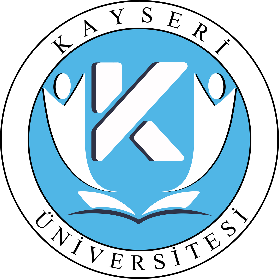 1.07.2020
34
Kayseri Üniversitesi Ders Bilgi Paketi
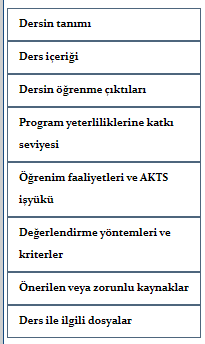 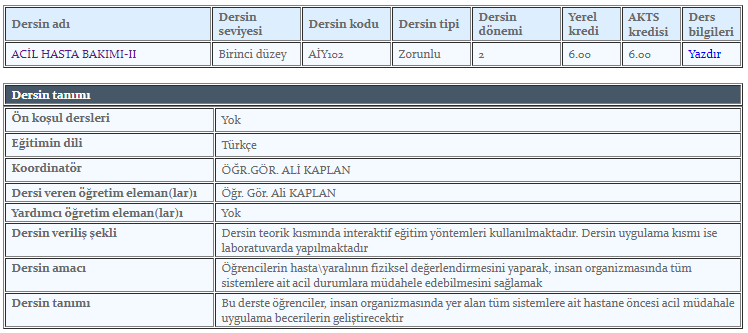 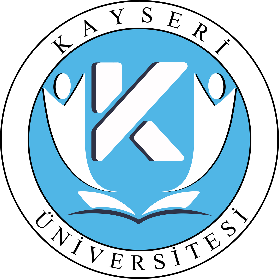 1.07.2020
35
Kayseri Üniversitesi Ders Bilgi Paketi
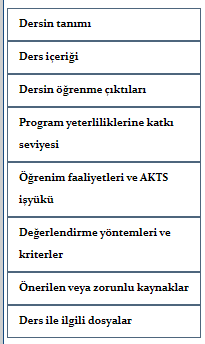 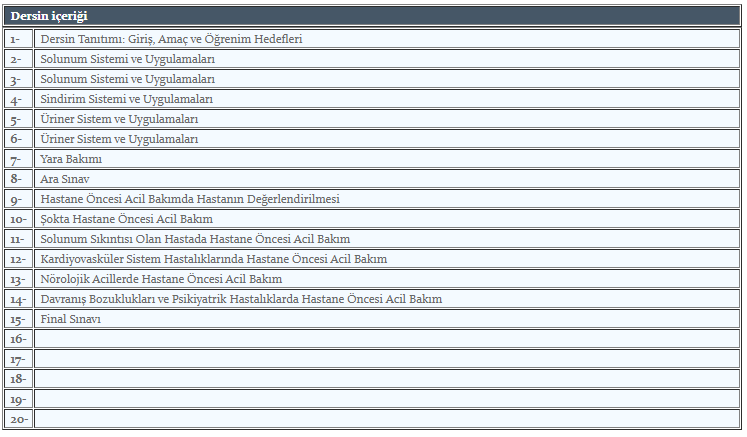 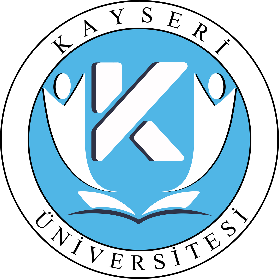 1.07.2020
36
Kayseri Üniversitesi Ders Bilgi Paketi
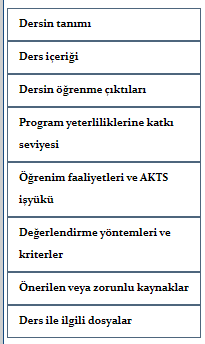 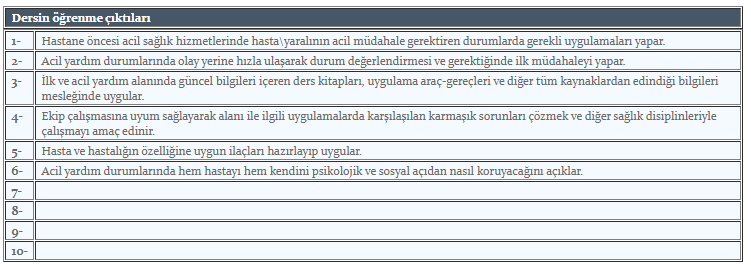 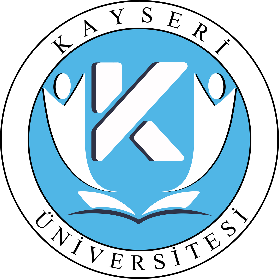 1.07.2020
37
Kayseri Üniversitesi Ders Bilgi Paketi
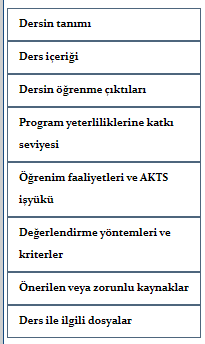 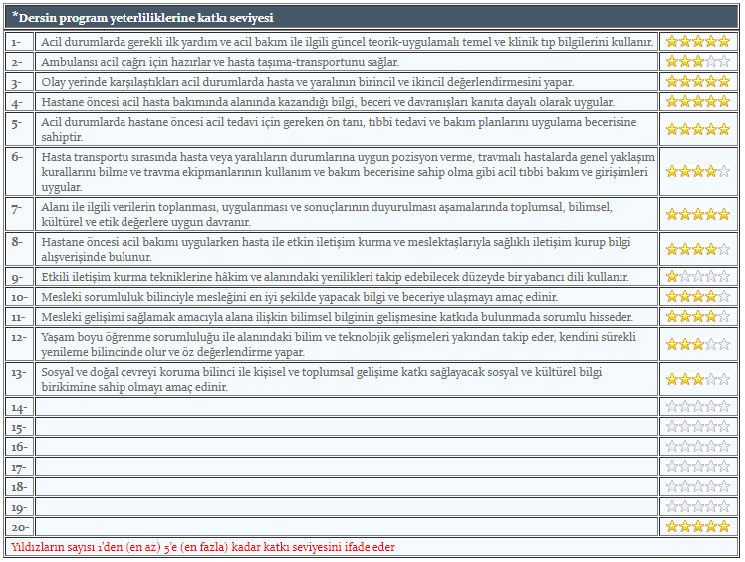 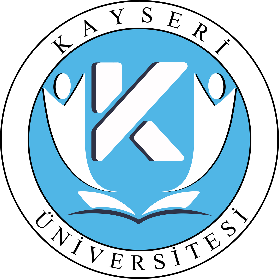 1.07.2020
38
Kayseri Üniversitesi Ders Bilgi Paketi
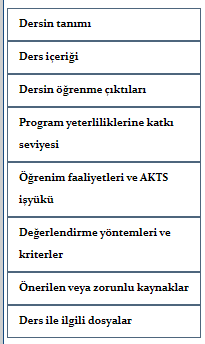 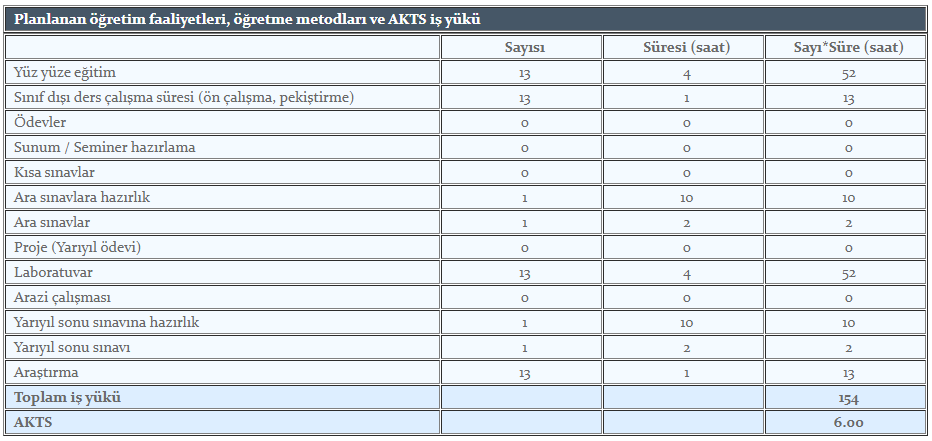 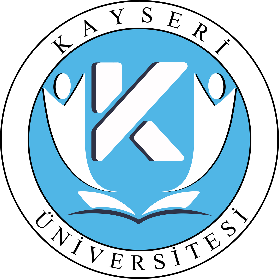 1.07.2020
39
Kayseri Üniversitesi Ders Bilgi Paketi
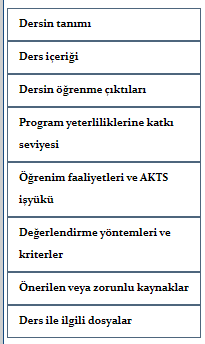 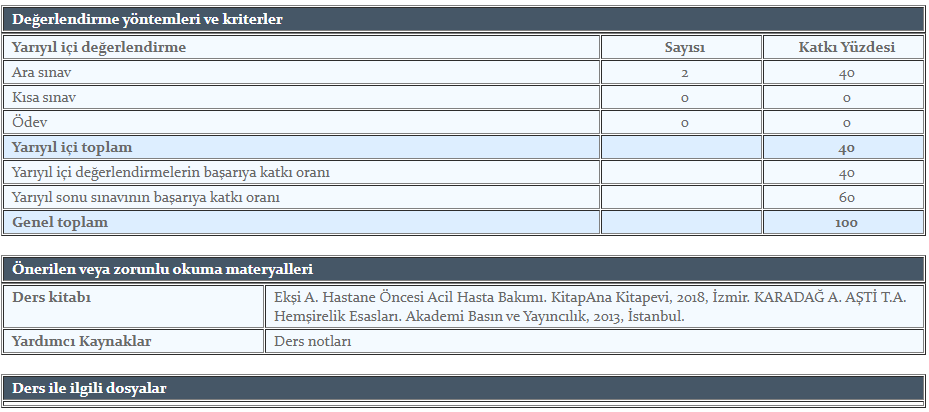 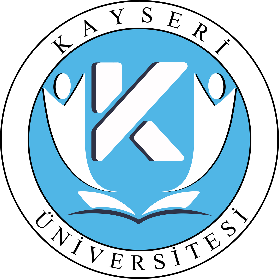 1.07.2020
40
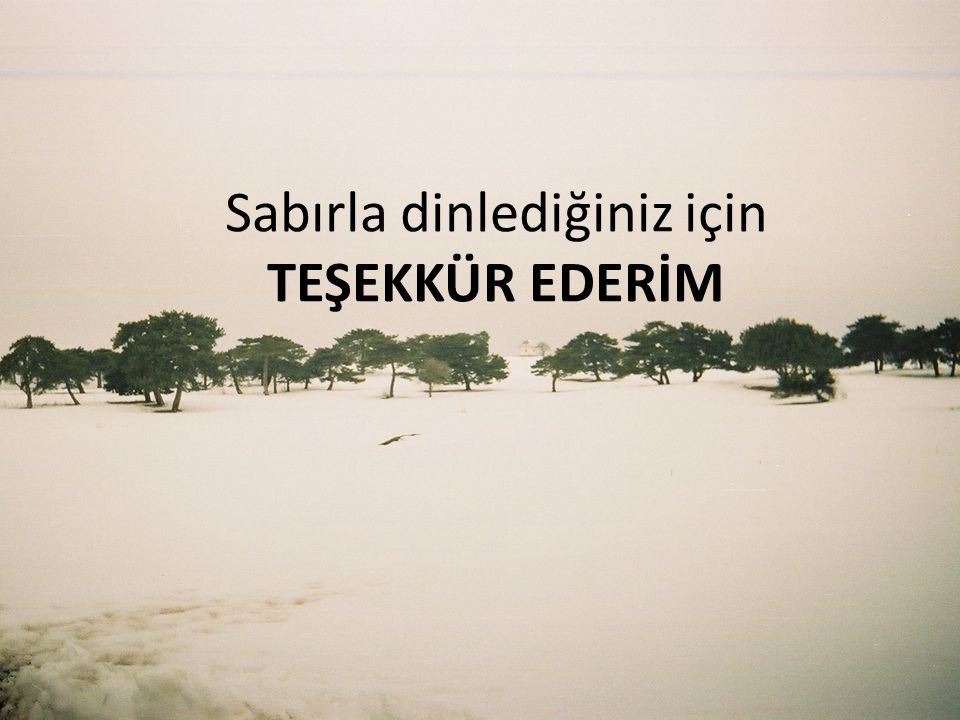 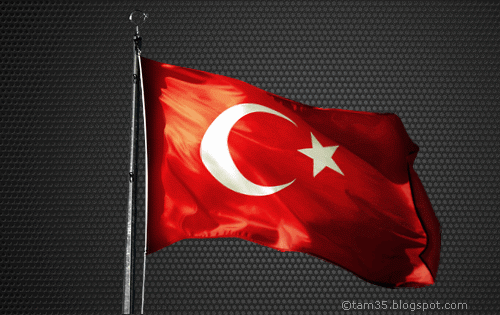 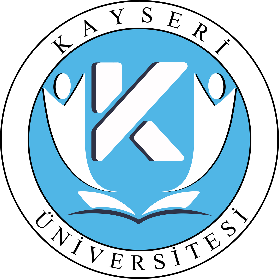 1.07.2020
41